Reading Venn Diagrams
English
Maths
How many students study Maths?
8
5
3
7
Intelligent Practice
Silent 
Teacher
Narration
Your Turn
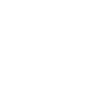 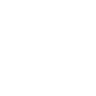 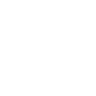 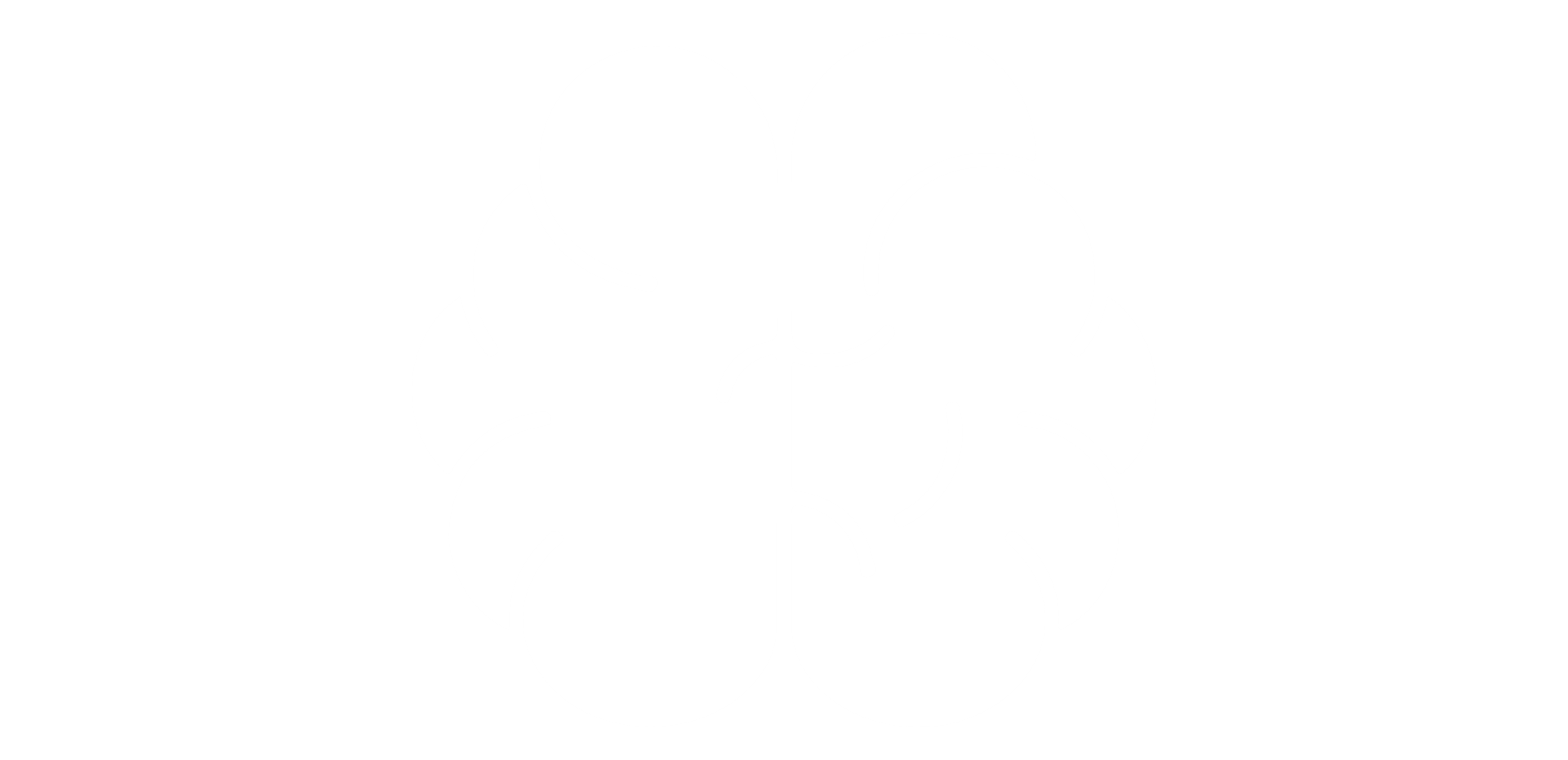 Practice
Worked Example
Your Turn
English
English
Maths
Maths
The Venn Diagram shows how many students study Maths and English
The Venn Diagram shows how many students study Maths and English
How many students study Maths?
How many students don’t study Maths?
8
8
5
5
3
3
7
7
@JevansMaths
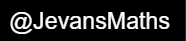 The Venn Diagram shows how many students study Maths and English
English
English
English
English
English
English
Maths
Maths
Maths
Maths
Maths
Maths
How many students study Maths?
How many students don’t study Maths?
9
3
3
3
3
3
11
11
11
11
5
0
1
1
1
1
1
1
2
2
2
2
2
2
How many students study Maths?
How many students don’t study English?
How many students only study Maths?
How many students don’t study English?
The Venn Diagram shows how many students study Maths and English
English
English
English
English
English
English
Maths
Maths
Maths
Maths
Maths
Maths
How many students don’t study English?
How many students don’t study 
Maths and English?
17
17
3
3
3
3
3
3
17
17
0
0
1
1
1
1
1
1
2
2
2
2
2
2
How many students study Maths and English?
How many students don’t study 
Maths or English?
How many students study Maths and English?
How many students are there in total?
The Venn Diagram shows how many students study Maths, English and Science
English
Maths
1
English
Maths
English
Maths
How many students study Maths?
How many students study Maths and English and Science?
17
7
3
1
3
1
2
0
8
0
5
2
5
4
4
2
2
Science
Science
English
Maths
English
Maths
How many students study Maths?
How many students study Maths and English but not Science?
7
7
3
1
3
1
8
8
2
5
2
5
How many students study Maths?
4
4
2
2
Science
Science
Answers
The Venn Diagram shows how many students study Maths and English
English
English
English
English
English
English
Maths
Maths
Maths
Maths
Maths
Maths
How many students study Maths?
How many students don’t study Maths?
9
3
3
3
3
3
11
11
11
11
5
0
1
1
1
1
1
1
2
2
2
2
2
2
How many students study Maths?
How many students don’t study English?
How many students only study Maths?
How many students don’t study English?
The Venn Diagram shows how many students study Maths and English
English
English
English
English
English
English
Maths
Maths
Maths
Maths
Maths
Maths
How many students don’t study English?
How many students don’t study 
Maths and English?
17
17
3
3
3
3
3
3
17
17
0
0
1
1
1
1
1
1
2
2
2
2
2
2
How many students study Maths and English?
How many students don’t study 
Maths or English?
How many students study Maths and English?
How many students are there in total?
The Venn Diagram shows how many students study Maths, English and Science
English
Maths
English
Maths
How many students study Maths?
How many students study Maths and English and Science?
17
7
3
1
3
1
0
8
0
5
2
5
4
4
2
2
Science
Science
English
Maths
English
Maths
How many students study Maths?
How many students study Maths and English but not Science?
7
7
3
1
3
1
8
8
2
5
2
5
4
4
2
2
Science
Science
The Venn Diagram shows how many students study Maths and English
English
English
English
English
English
English
Maths
Maths
Maths
Maths
Maths
Maths
How many students study Maths?
How many students don’t study Maths?
9
3
3
3
3
3
11
11
11
11
5
0
1
1
1
1
1
1
2
2
2
2
2
2
14
3
How many students study Maths?
How many students don’t study English?
14
5
How many students only study Maths?
How many students don’t study English?
3
5
The Venn Diagram shows how many students study Maths and English
English
English
English
English
English
English
Maths
Maths
Maths
Maths
Maths
Maths
How many students don’t study English?
How many students don’t study 
Maths and English?
17
17
3
3
3
3
3
3
17
17
0
0
1
1
1
1
1
1
2
2
2
2
2
2
5
6
How many students study Maths and English?
How many students don’t study 
Maths or English?
0
2
How many students study Maths and English?
How many students are there in total?
17
23
The Venn Diagram shows how many students study Maths, English and Science
English
Maths
1
English
Maths
English
Maths
How many students study Maths?
How many students study Maths and English and Science?
17
7
3
1
3
1
2
0
8
20
20
0
5
2
5
8
4
4
2
2
Science
Science
English
Maths
English
Maths
How many students study Maths?
How many students study Maths and English but not Science?
7
7
3
1
3
1
8
8
20
2
5
2
5
How many students study Maths?
7
4
4
2
2
Science
Science
Answers
The Venn Diagram shows how many students study Maths and English
English
English
English
English
English
English
Maths
Maths
Maths
Maths
Maths
Maths
How many students study Maths?
How many students don’t study Maths?
9
3
3
3
3
3
11
11
11
11
5
0
1
1
1
1
1
1
2
2
2
2
2
2
14
3
How many students study Maths?
How many students don’t study English?
14
5
How many students only study Maths?
How many students don’t study English?
3
5
Answers
The Venn Diagram shows how many students study Maths and English
English
English
English
English
English
English
Maths
Maths
Maths
Maths
Maths
Maths
How many students don’t study English?
How many students don’t study 
Maths and English?
17
17
3
3
3
3
3
3
17
17
0
0
1
1
1
1
1
1
2
2
2
2
2
2
5
6
How many students study Maths and English?
How many students don’t study 
Maths or English?
0
2
How many students study Maths and English?
How many students are there in total?
17
5
Answers
The Venn Diagram shows how many students study Maths, English and Science
English
Maths
English
Maths
How many students study Maths?
How many students study Maths and English and Science?
17
7
3
1
3
1
0
8
20
0
5
2
5
8
4
4
2
2
Science
Science
English
Maths
English
Maths
How many students study Maths?
How many students study Maths and English but not Science?
7
7
3
1
3
1
8
8
20
2
5
2
5
7
4
4
2
2
Science
Science